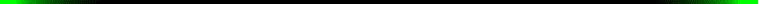 TEOREMA DE PITÁGORAS
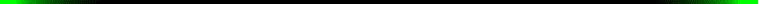 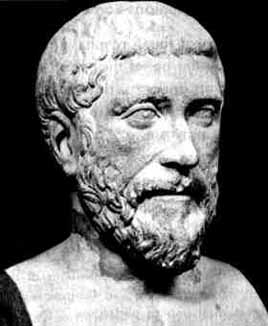 A
HIPOTENUSA
CATETO
B
C
CATETO
12
29
5
21
5
4
13
20
3
ÁNGULOS VERTICALES
Los ángulos verticales son ángulos agudos contenidos en un plano vertical y formados por dos líneas imaginarias llamadas horizontal y visual
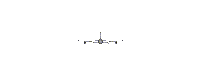 VISUAL
ÁNGULO DE ELEVACIÓN
)
HORIZONTAL
)
ÁNGULO DE DEPRESIÓN
VISUAL
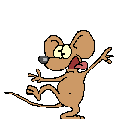